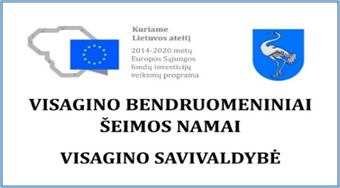 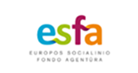 Nemokamų Kompleksinių paslaugų šeimai 2020 m. kovo mėn. grafikas
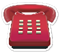 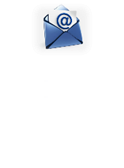 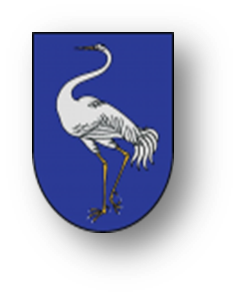 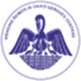 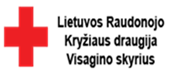 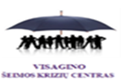